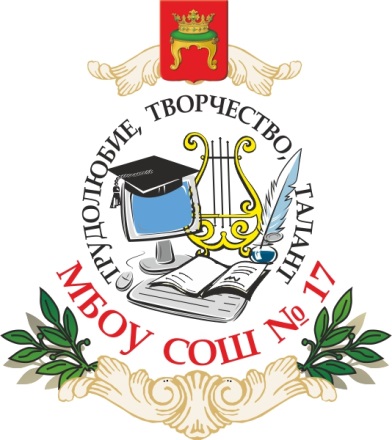 Совет школы
Сентябрь 2020 год
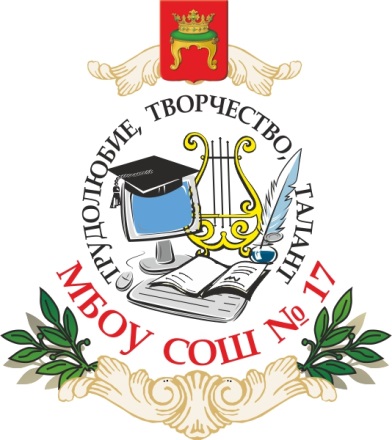 Результаты ЕГЭ 2020
2
3
4
5
О результатах финансово-хозяйственной деятельности
Подготовка школы к новому учебному году
8
О результатах финансово-хозяйственной деятельности
Баланс расходования добровольных родительских средств, собранных на содержание и ремонт школы в 2019 – 2020 уч. году (начальная школа)
О результатах финансово-хозяйственной деятельности
Баланс расходования добровольных родительских средств в 2019 – 2020 уч. году (средняя школа)
Подготовка школы к учебному году
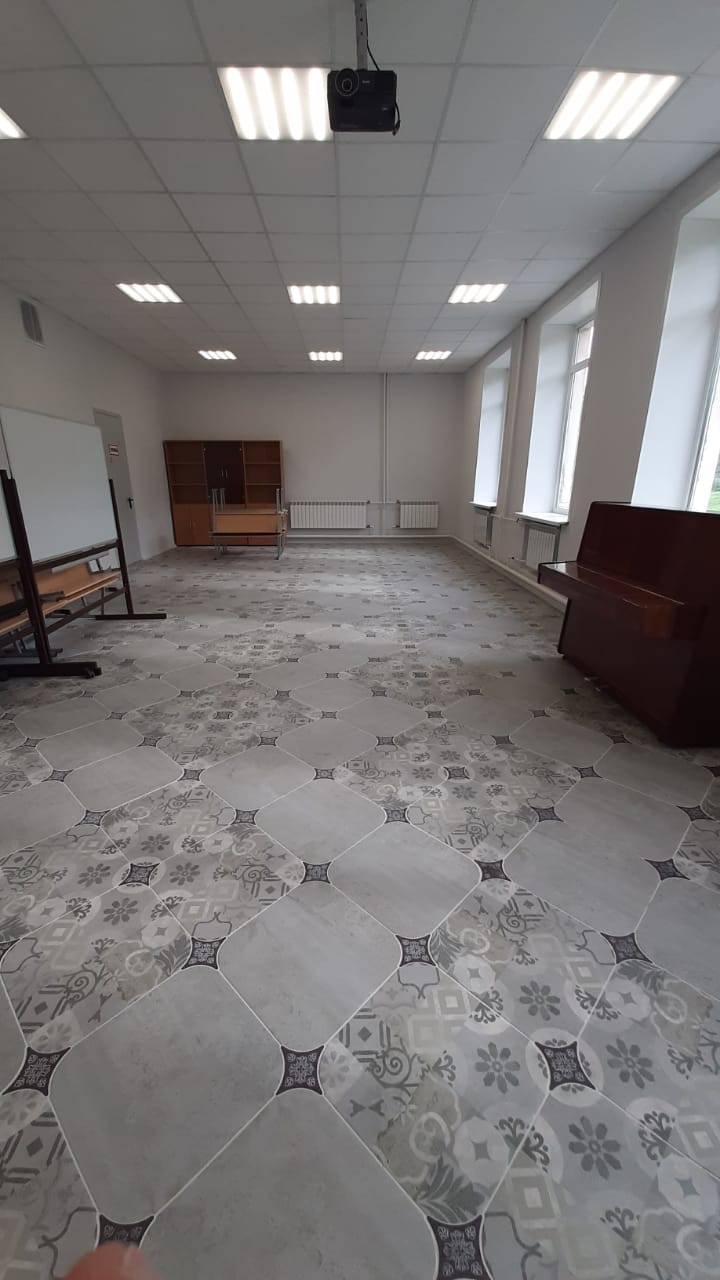 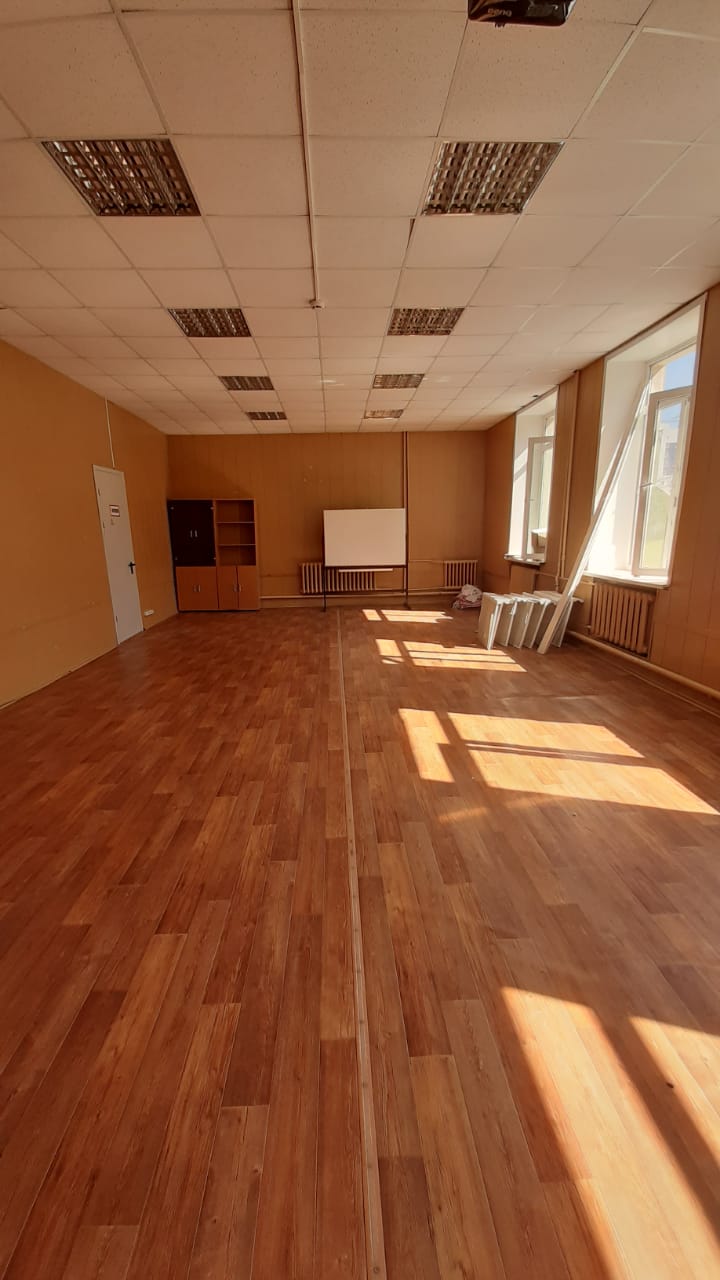 Начальная школа
Музыкальный зал
Подготовка школы к учебному году
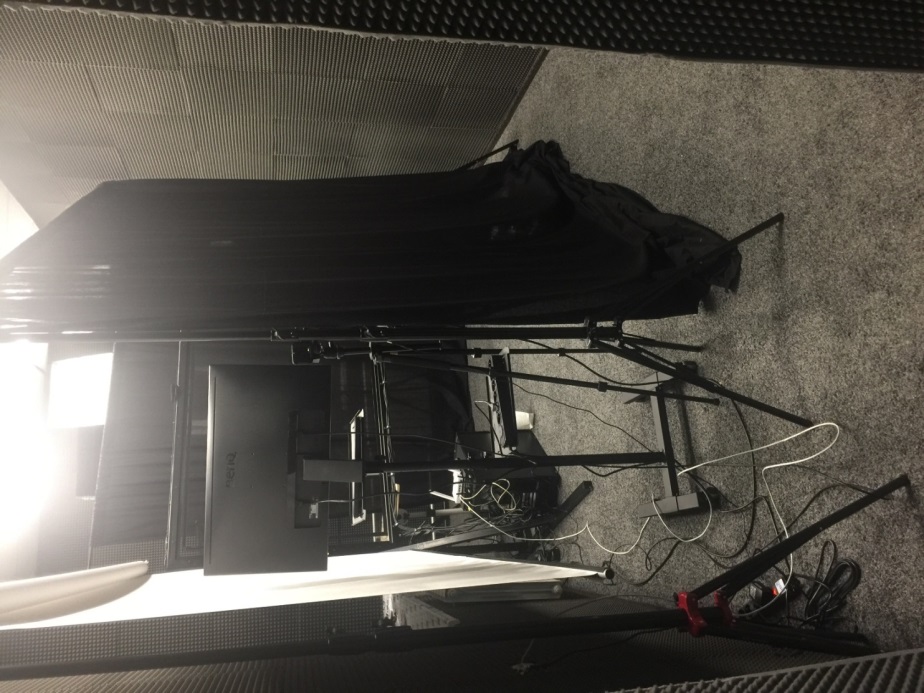 Основная школа
Медиастудия
Образовательное пространство
социальная
обучение
искусственная
среда
Образовательное пространство
Образовательное пространство
личная
активность
природная
воспитание
образование
одаренность
13
Основные направления развития школы
14
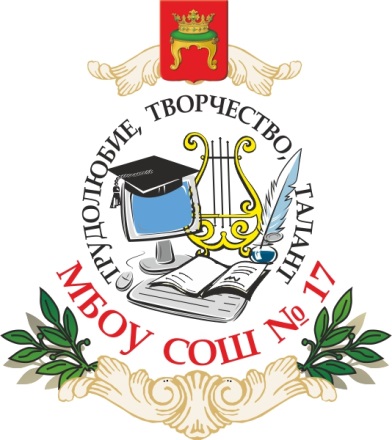 разное
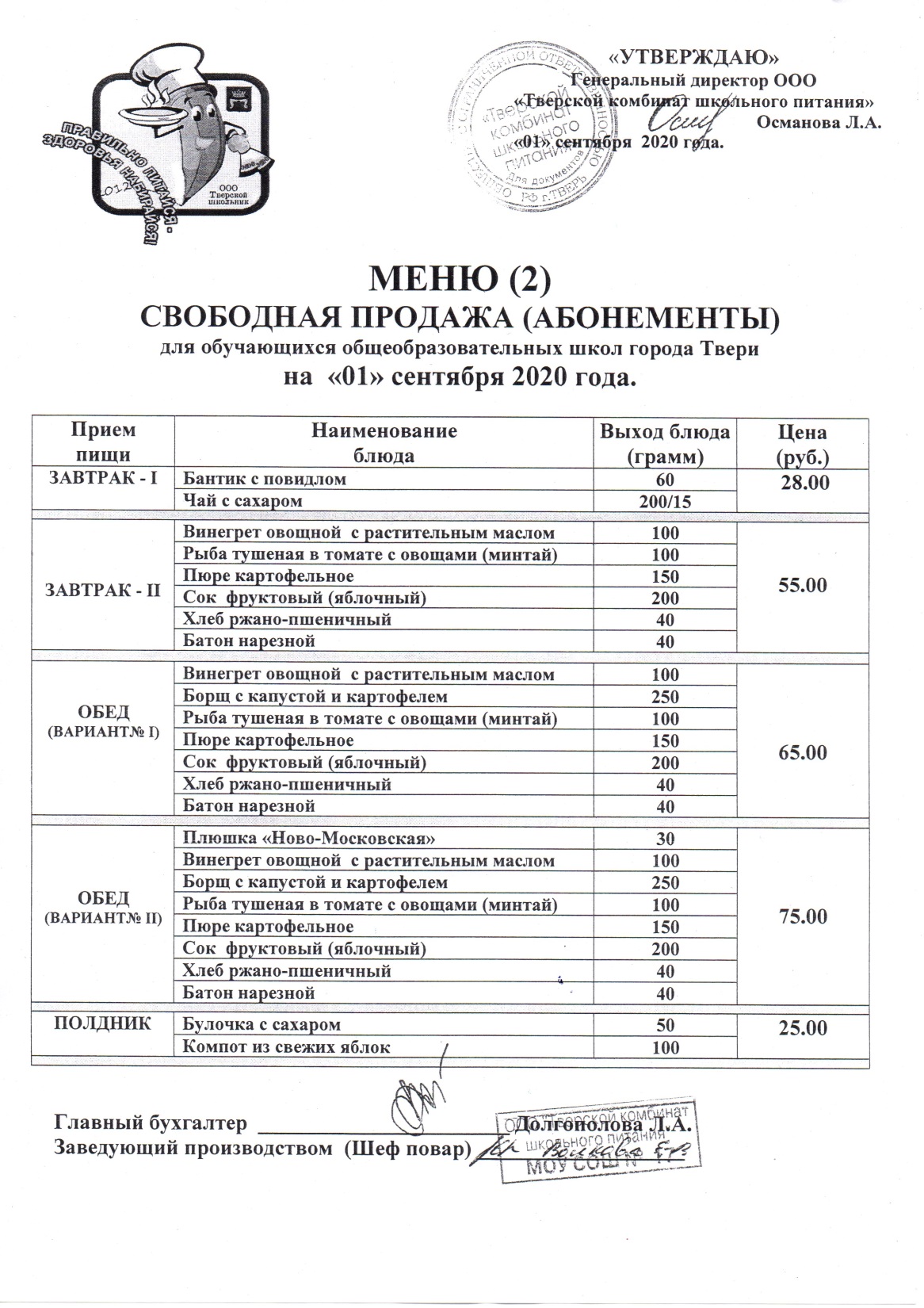 питание
По графику
По параллелям
Питьевой режим
Питьевой режим осуществляется из одноразовой посуды
Безопасность (проблемы)
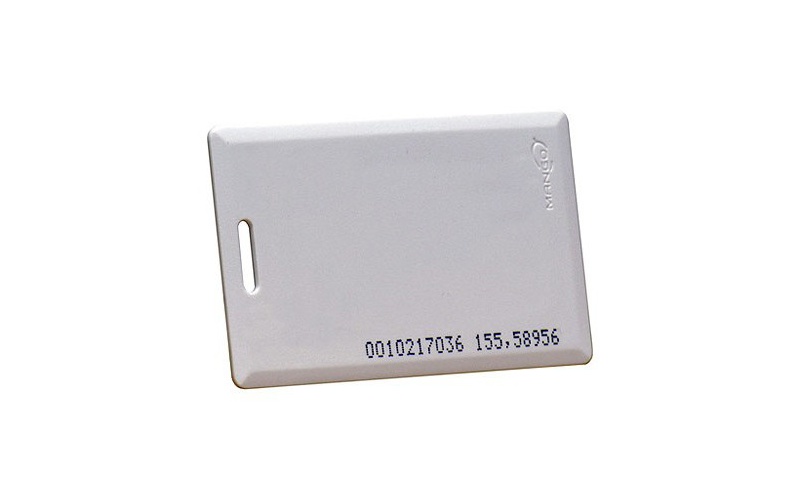 Охрана
Велосипеды
Электронные ключи для СКУД
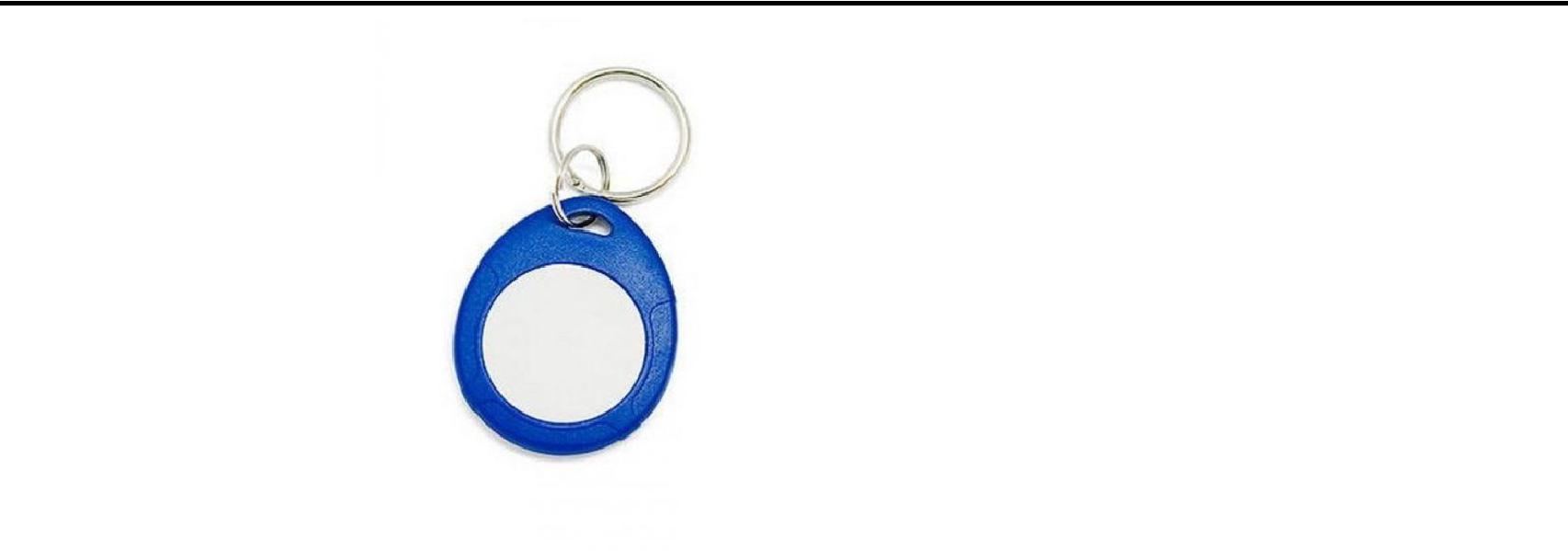 Выдается бесплатно всем учащимся.
В случае утери - 100 рублей
150 рублей
Вакцинация и профилактические осмотры учащихся
Вакцинация:
Сентябрь – октябрь  вакцинация против гриппа;
Октябрь – декабрь – обследование детей на туберкулез;
Январь – март – вакцинация против дифтерии, столбняка и полиомиелита (с 14 лет)
Осмотры:
Март – 5 классы;
Управление школой
Совет школы 
(Председатель – Бакурова Елена Викторовна, 89106485004)
Педагогический совет школы
Директор
ПОМОЩЬ ШКОЛЕ
Попечительский совет школы
Телефоны для связи с администрацией
Заместители директора  520904
Заместители директора по ВР 523440
Заместитель директора по АХЧ 500055
Андреев Сергей Владимирович
Канцелярия  522417
Секретарь – Дроздовская Александра Александровна
Бухгалтерия 500055
Главный бухгалтер – Мануйлова Татьяна Павловна
Ведущий бухгалтер – Смирнова Валентина Михайловна
Бухгалтер – Аухадеева Роза Романовна (дополнительное образование)
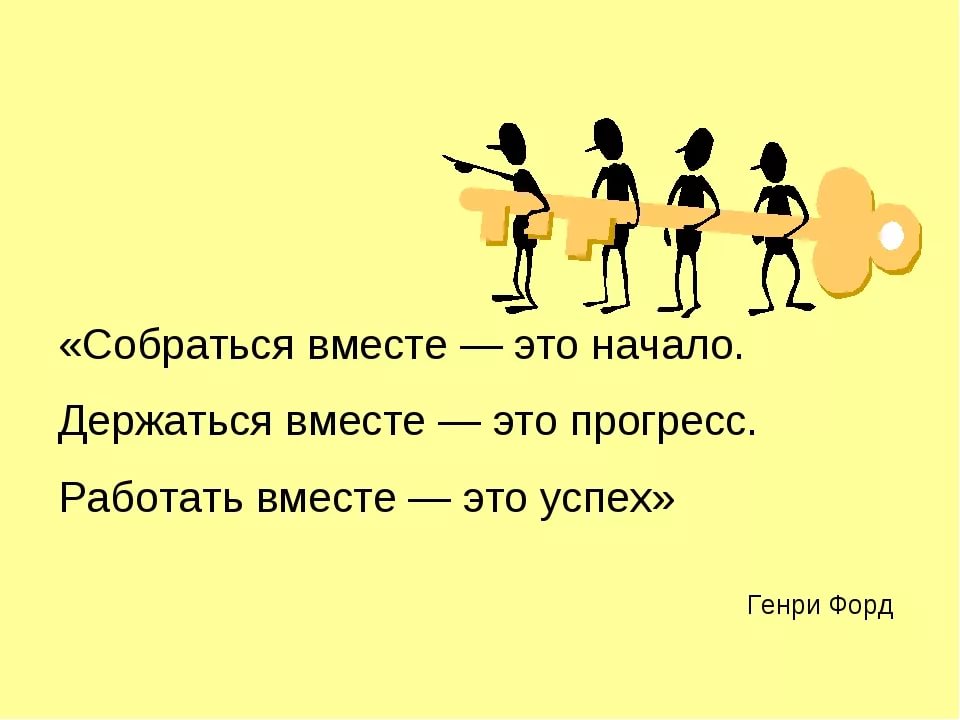 С новым 
2020-2021 
учебным годом!
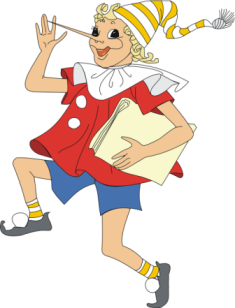 26